Core Methods in Educational Data Mining
EDUC6191Fall 2022
Continuing from last class
Knowledge Engineering
What is knowledge engineering?
Knowledge Engineering
What is the difference between good knowledge engineering and bad knowledge engineering?
Knowledge Engineering
What is the difference between (good) knowledge engineering and EDM?

What are the advantages and disadvantages of each?
Comments? Questions?
Automated Feature Generation
What are the advantages of automated feature generation, as compared to feature engineering?

What are the disadvantages?
FCBF: What Variables will be kept? (Cutoff = 0.65 for predictor-predictor)
What variables emerge from this table?
Questions about FCBF?
Other questions
CA2
The second creative assignment… done…

The semester is flying by
What was your process for feature engineering for CA2?
How did you decide what features to create?
Did feature engineering make your model better?
What tools did you use to create features?
Any other comments about your process/results in CA2?
Network Analysis
Four types of centrality
What were they again?
Four types of centrality
Degree centrality
Closeness centrality
Betweeness centrality
Eigenvector centrality
What does each one mean conceptually?
Degree centrality
Closeness centrality
Betweeness centrality
Eigenvector centrality
In the text, I described several types of nodes
In a graph of classroom interactions, there could be several different types of nodes
Teacher
TA
Student
Project Leader
Project Scribe
In the text, I described several types of links
In a graph of classroom interactions, there could be several types of links
Leadership role (X leads Y)
Working on same learning resource
Helping act
Criticism act
Insult

Note that links can be directed or undirected
Questions or comments?
Network Analysis
The most common use of network analysis is for social networks

Where else might it apply?
Let’s list examples
What are some types of networks one might encounter in education/learning?
Special cases of social networks with different nodes or links are fine
Let’s break into groups
Each group takes a type of network
One group per network type
Define what the meaning in this network would be (or could be) for
Node types, links, link types, link strength
Density
Reachability, Geodesic Distance, Flow
Centrality (in its four forms)
Other measures that might be particularly relevant for your type of network
Now reconvene
Who wants to share
What their network type is
Node types, links, link types, link strength
Anything else that’s interesting
Questions or comments?
Epistemic Network Analysis
Is anyone here familiar with ENA?

What is it?
Epistemic Network Analysis
Is anyone here familiar with ENA?

What is it?

Studying relationships between elements in coded data
Studying Process of Successful and Unsuccessful Teams (Arastoopour et al., 2016)
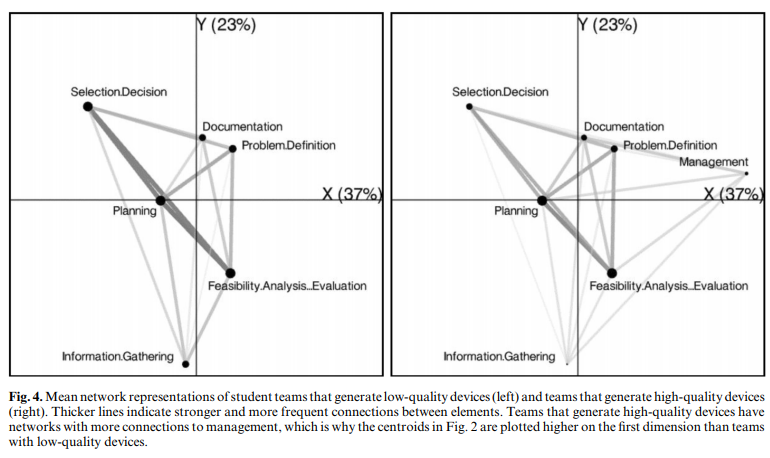 Studying connections between topics in meetings over time(Nash & Shaffer, 2013)
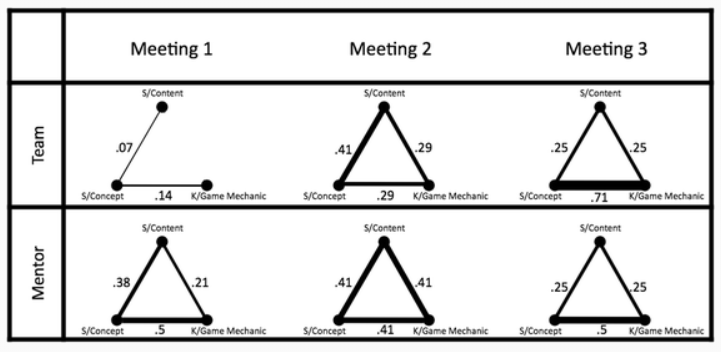 Questions? Comments?
Has anyone here…
… conducted an ENA?

If so, please tell us about it
To learn more about ENA
EDUC5100 Quantitative Ethnography
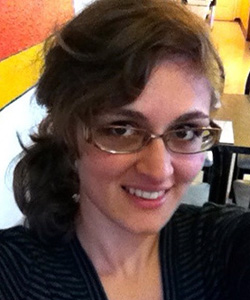 To learn more about SNA
EDUC7847 Social and Statistical Network Analysis
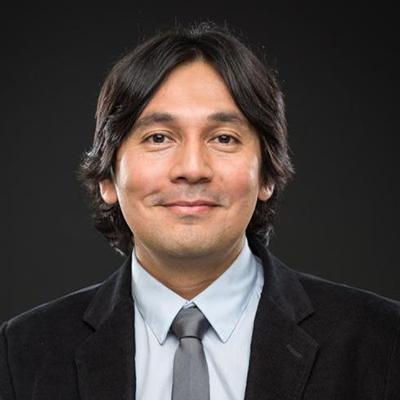 Other questions or comments?
The End